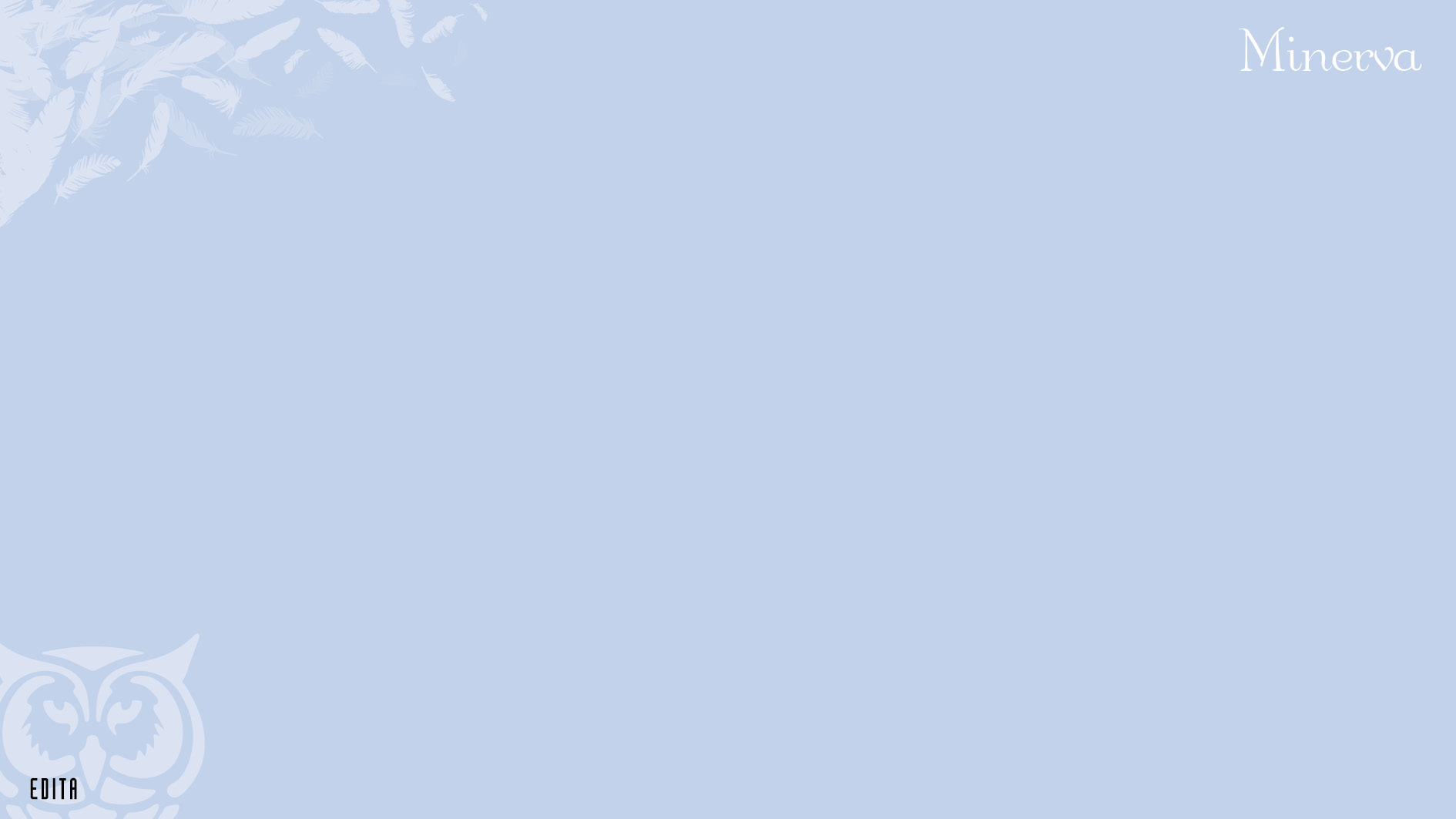 12. Oikeudet ja sopimukset
Ydinsisällöt
Ihmisoikeudet
On olemassa yleinen ja jakamaton ihmisarvo, joten jokainen on arvokas itsessään.
Jokaiselle kuuluu tiettyjä ihmisyyteen perustuvia oikeuksia, kuten oikeus elämään, vapauteen ja onnellisuuden tavoitteluun.
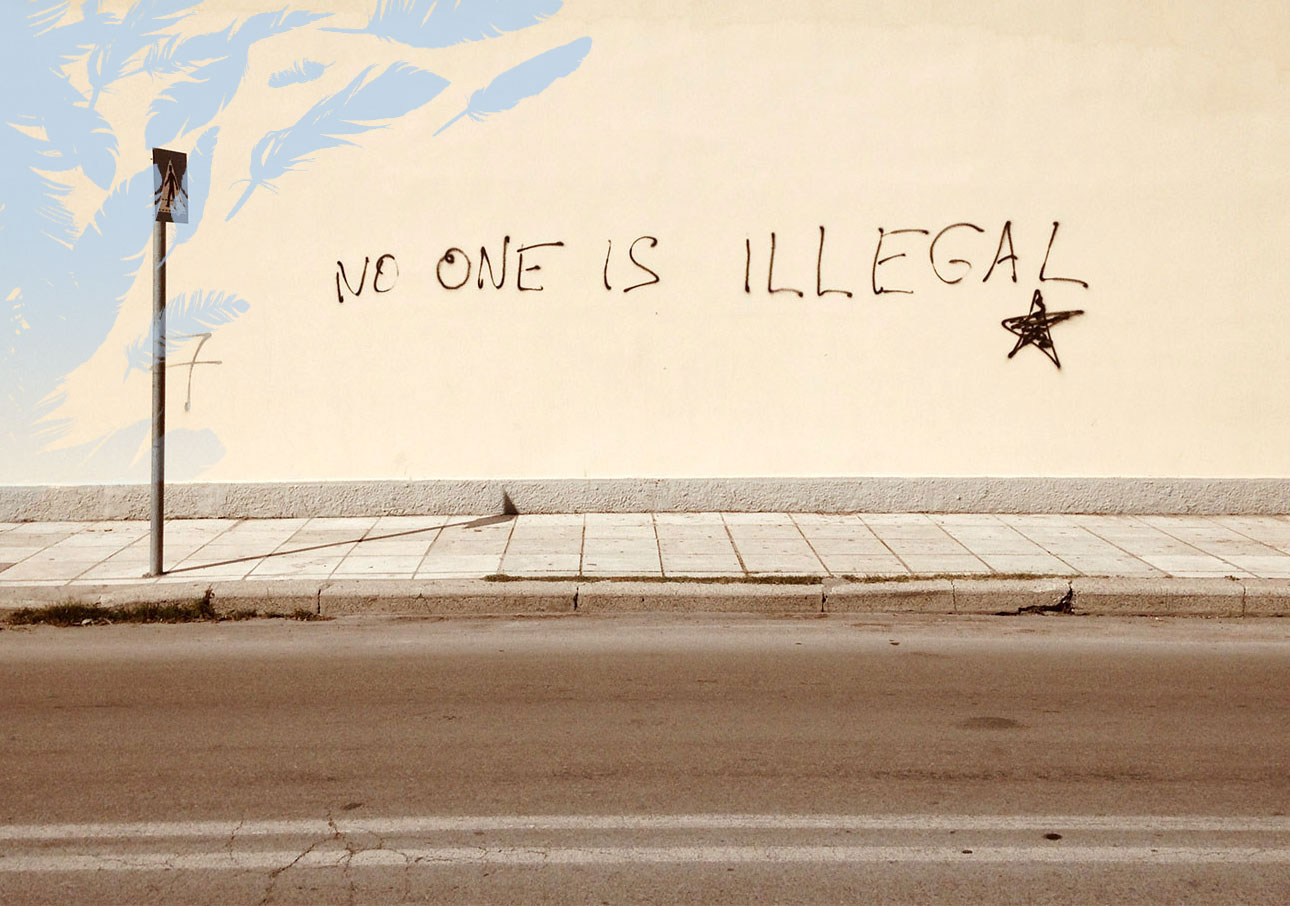 12. Oikeudet ja sopimukset
2
Ihmisoikeuksien kehitys
Historiallisesti ensin olivat vaatimukset kansalaisten eli maata omistavien miesten oikeuksista suhteessa valtioon.
Liberaalien (yksilön merkitystä korostavien) sekä sosialististen (vähäosaisten yhteiskuntaluokkien oikeuksia korostavien) aatteiden kehittymisen myötä alettiin vaatia oikeuksia kaikille.
12. Oikeudet ja sopimukset
3
Ihmisoikeuksien perustat
Lähes kaikissa kulttuureissa tunnetaan kultainen sääntö: tee toisille niin kuin haluaisit itsellesi tehtävän.
1700-luvulla tehtiin erilaisia ihmis- ja kansalaisoikeuksien julistuksia, joiden mukaan kaikille (vapaille miehille) kuuluvat samat oikeudet, koska ne ovat itsestään selviä.
Immanuel Kantin mukaan jokainen on rationaalisena olentona arvokas sinänsä.
12. Oikeudet ja sopimukset
4
Ihmisoikeuksien perusteluja I
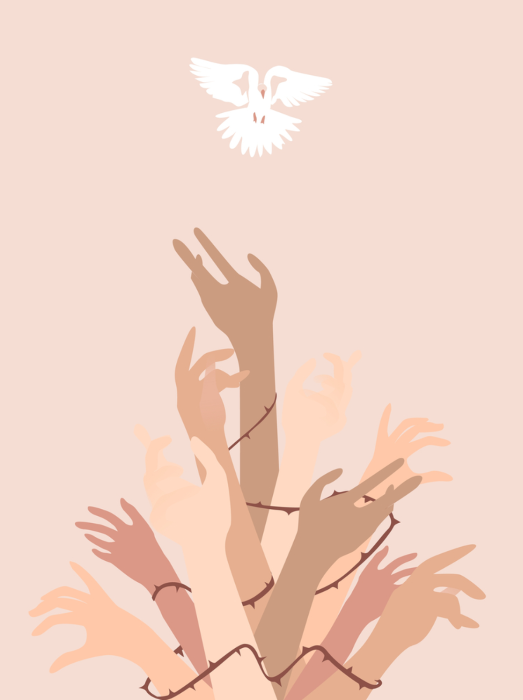 Oikeusvaatimuksien objektiivisuus
Yksilön halu elää hyvää elämää vapaana, ilman väkivaltaa ja orjuutta ei ole hänen oma satunnainen mielihalunsa, vaan yleisinhimillinen vaatimus, joka on yhteinen kaikille.
Tämän vuoksi perustavat oikeudet ovat objektiivisia ja pätevät kaikkiin.
12. Oikeudet ja sopimukset
5
Ihmisoikeuksien perusteluja II
Johdonmukaisuuden väistämättömyys
Kukaan ei voi johdonmukaisesti vaatia oikeuksia itselleen, jollei ole valmis takaamaan muille samanlaisia oikeuksia.
Muiden ei voi olettaa kunnioittavan omia oikeuksia, jollei itse liity joukkoon ja kunnioita muiden oikeuksia.
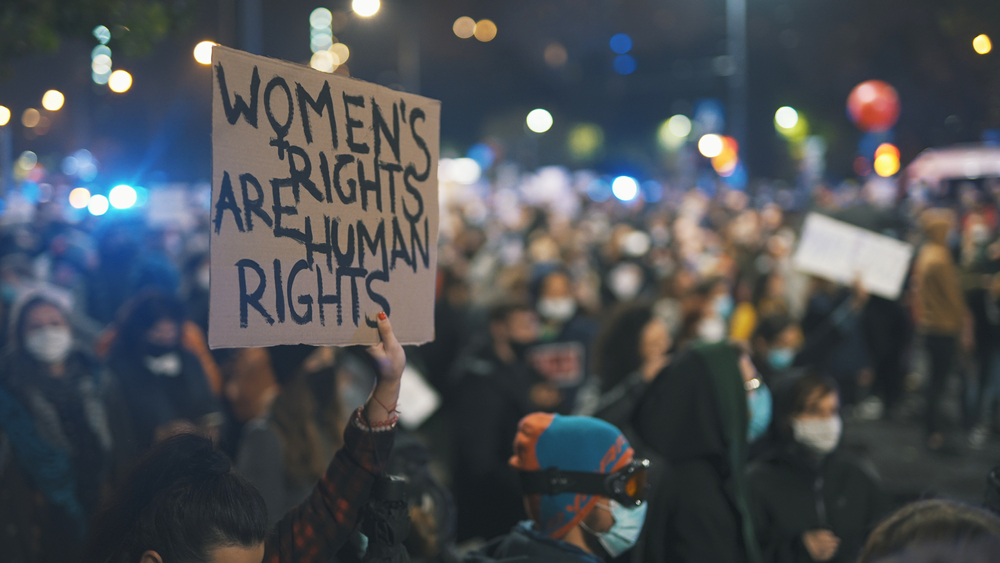 12. Oikeudet ja sopimukset
6
Ihmisoikeuksien haasteet I
Ihmisoikeudet voidaan kiistää eurooppalaisten kulttuurien ”pakkosyöttönä”.
Esitetään, että YK:n ihmisoikeuksien julistus perustuu eurooppalaiselle individualismille, joka on perinteisiä yhteisöjä tuhoavaa ja siten epätoivottavaa.
Vedotaan siihen, että ihmiset (esim. naiset ja miehet) voivat olla samanarvoisia, vaikka heillä olisi eri oikeudet.
12. Oikeudet ja sopimukset
7
Ihmisoikeuksien haasteet II
Ihmisoikeuksien kaventaminen
Hyväksytään yleiset oikeudet elämään tai omaisuuteen, mutta ei sellaisiin asioihin, jotka ovat oman vakaumuksen tai tottumuksen vastaisia.
Koskee useimmiten esimerkiksi seksuaalista suuntautumista tai eettistä/uskonnollista vakaumusta.
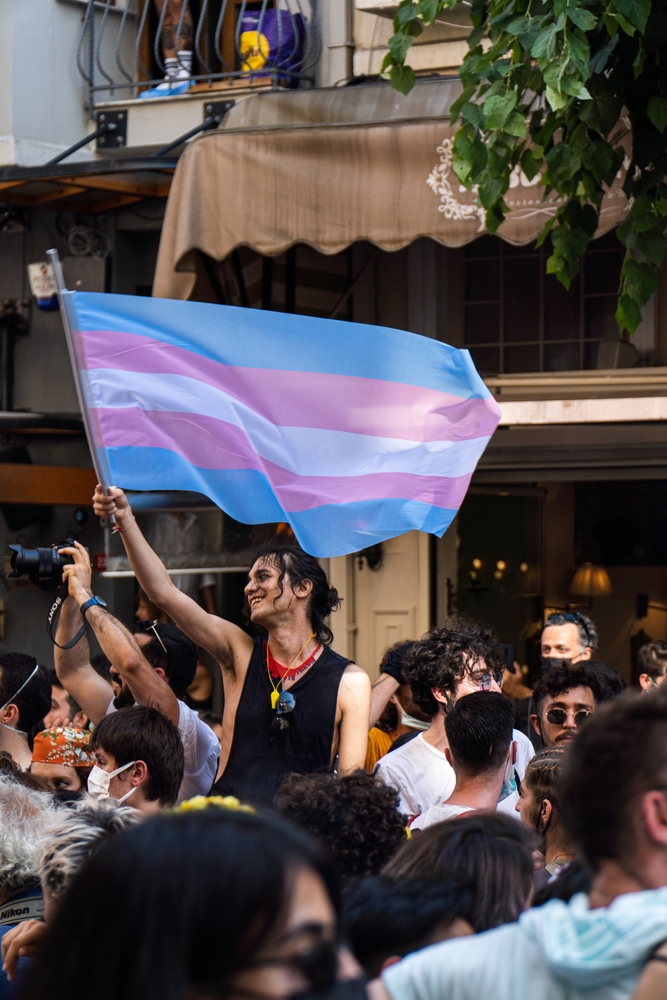 12. Oikeudet ja sopimukset
8
Ihmisoikeuksien haasteet III
Ihmisoikeuksien haltijoiden joukon kaventaminen
Katsotaan, että oikeudet kuuluvat täysimääräisesti vain oman kansallisuuden piiriin, mutta eivät koske samassa mitassa näiden ryhmän ulkopuolisia (esim. ”Suomi suomalaisille” tai ”America first”).
Vedotaan siihen, että oman maan kansalaiset on asetettava etusijalle, vaikka esimerkiksi pakolaiset olisivat suuremmassa avun tarpeessa.
12. Oikeudet ja sopimukset
9
Hobbesilaiset sopimusteoriat
Yksilön kannattaa sopia toisten kanssa yhteisistä oikeuksista turvatakseen omat oikeutensa.
Vaikka ihmisten oikeuksia ei olisikaan ”kirjoitettu tähtiin”, jokaisen yksilön kannalta on hyödyllistä luoda tilanne, jossa kaikki luottavat yhteiseen sopimukseen, jonka mukaan kaikkien oikeuksia kunnioitetaan.
Hobbesilaiset sopimusteoreettiset argumentit on usein suunnattu ns. moraaliskeptikkojen suuntaan, jotka katsovat, ettei itsekkäällä ihmisellä ole perustetta sitoutua moraaliin.
12. Oikeudet ja sopimukset
10
Kantilaiset sopimusteoriat
Kannatetaan Kantin muotoilemaa jakamattoman ihmisarvon ideaa, mutta katsotaan sen perustuvan ennemmin järkevien ihmisten yhdessä tekemään sopimukseen kuin olevan itsenäinen universaali laki.
Oikea toiminta voidaan selvittää rationaalisella argumentaatiolla, kun pohditaan, mitkä vaateet ovat perustavampia kuin toiset, ja kun jokainen suostuu arvioimaan tilannetta kaikkien asianomaisten kannalta.
12. Oikeudet ja sopimukset
11
Taito: Eri näkökulmien omaksuminen
Esimerkiksi seuraavat kysymykset edustavat eri normatiivisen etiikan teorioiden näkökulmia:
Mitä tapauksesta sanoisi luonteenpiirteitä korostava hyve-etiikka?
Mitä hyviä ja huonoja seurauksia teolla on utilitarismin näkökulmasta?
Mitä velvollisuusetiikan mukaista sääntöä tapauksessa tulisi noudattaa?
Miten tilanteessa on mahdollista toimia muiden oikeuksia ja yhteisiä sopimuksia kunnioittaen?
12. Oikeudet ja sopimukset
12
Taito: Eri näkökulmien omaksuminen
Etiikan tehtävissä on tärkeää osata tarkastella sama aihetta eri teorioiden näkökulmista.
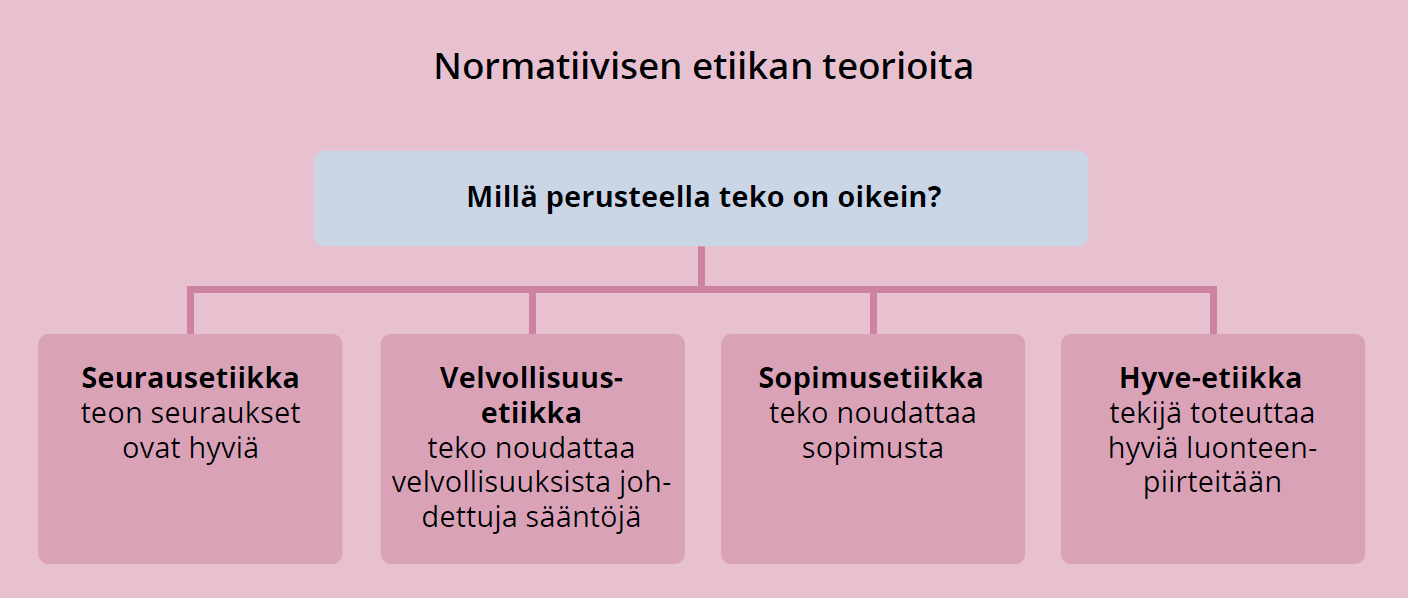 12. Oikeudet ja sopimukset
13
Tieto: Moraali ei ole teoriaa
Adornon mukaan nyky-yhteiskunnassa ei voi elää moraalisesti oikeaa elämää.
Wittgenteinin mukaan moraaliratkaisuja voi tehdä vain yksilön elämässä, yleistä moraaliteoriaa ei ole.
12. Oikeudet ja sopimukset
14